Разработка урока 
«Файлы и файловая система».

Предмет: Информатика и ИКТ.
Автор: Зеляева Елена Анатольевна, 
ГБОУ СПО МО «Люберецкий политехнический техникум», п. Красково, 2013
Викторина
ДАЛЬШЕ
Назовите виды программного обеспечения.
ПРАВИЛЬНЫЙ   ОТВЕТ
ВЕРНУТЬСЯ   К   ВЫБОРУ  ВОПРОСОВ
системное, 

прикладное, 

системы 
программирования
НАЗАД    К   ВОПРОСУ
ВЕРНУТЬСЯ   К   ВЫБОРУ  ВОПРОСОВ
Какие модули включает в себя операционная система?
ПРАВИЛЬНЫЙ   ОТВЕТ
ВЕРНУТЬСЯ   К   ВЫБОРУ  ВОПРОСОВ
управление файловой системой,
 
командный процессор, 

драйверы устройств, 

графический интерфейс, 

утилиты, 

справочная система
НАЗАД    К   ВОПРОСУ
ВЕРНУТЬСЯ   К   ВЫБОРУ  ВОПРОСОВ
Назовите основные этапы загрузки ОС.
ПРАВИЛЬНЫЙ   ОТВЕТ
ВЕРНУТЬСЯ   К   ВЫБОРУ  ВОПРОСОВ
самотестирование 
– POST-тест, 

Master Boot, 

поиск файлов ОС
НАЗАД    К   ВОПРОСУ
ВЕРНУТЬСЯ   К   ВЫБОРУ  ВОПРОСОВ
Какое программное обеспечение относится к системному?
ПРАВИЛЬНЫЙ   ОТВЕТ
ВЕРНУТЬСЯ   К   ВЫБОРУ  ВОПРОСОВ
операционные системы 

и 

оболочки
НАЗАД    К   ВОПРОСУ
ВЕРНУТЬСЯ   К   ВЫБОРУ  ВОПРОСОВ
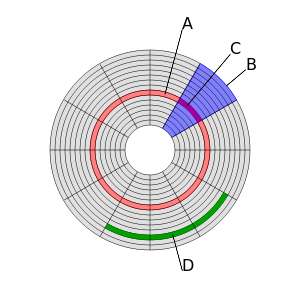 Какой буквой на рисунке обозначен сектор дорожки диска?
ПРАВИЛЬНЫЙ   ОТВЕТ
ВЕРНУТЬСЯ   К   ВЫБОРУ  ВОПРОСОВ
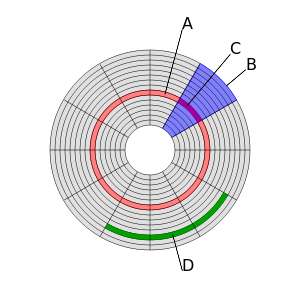 С – 
сектор дорожки диска
НАЗАД    К   ВОПРОСУ
ВЕРНУТЬСЯ   К   ВЫБОРУ  ВОПРОСОВ
Что такое операционная система?
ПРАВИЛЬНЫЙ   ОТВЕТ
ВЕРНУТЬСЯ   К   ВЫБОРУ  ВОПРОСОВ
Операционная система -программа, обеспечивающая совместное функционирование всех устройств компьютера и предоставляющая пользователю доступ к его ресурсам
НАЗАД    К   ВОПРОСУ
ВЕРНУТЬСЯ   К   ВЫБОРУ  ВОПРОСОВ
Что такое ПЗУ?
ПРАВИЛЬНЫЙ   ОТВЕТ
ВЕРНУТЬСЯ   К   ВЫБОРУ  ВОПРОСОВ
ПЗУ (постоянное запоминающее устройство) - энергонезависимая память, используется для хранения массива неизменяемых данных.
ВЕРНУТЬСЯ   К   ВЫБОРУ  ВОПРОСОВ
НАЗАД    К   ВОПРОСУ
Какое программное обеспечение относится к прикладному?
ВЕРНУТЬСЯ   К   ВЫБОРУ  ВОПРОСОВ
ПРАВИЛЬНЫЙ   ОТВЕТ
Прикладное ПО – это ПрОграммное обеспечение предназначенное для решения повседневных задач обработки информации:

- создания документов, графических объектов, баз данных;
- проведения расчетов;
- ускорения процесса обучения;
- проведения досуга.
НАЗАД    К   ВОПРОСУ
ВЕРНУТЬСЯ   К   ВЫБОРУ  ВОПРОСОВ
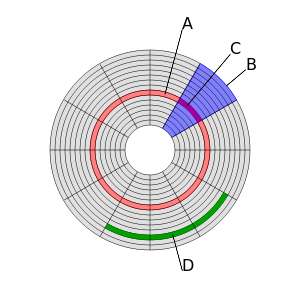 Какой буквой на рисунке обозначен кластер?
ПРАВИЛЬНЫЙ   ОТВЕТ
ВЕРНУТЬСЯ   К   ВЫБОРУ  ВОПРОСОВ
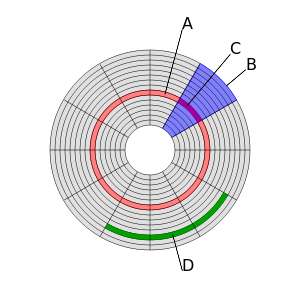 D, 
тАк как кластер объединяет группу секторов
ВЕРНУТЬСЯ   К   ВЫБОРУ  ВОПРОСОВ
НАЗАД    К   ВОПРОСУ
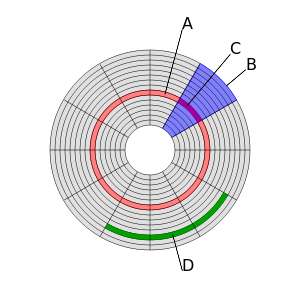 Какой буквой на рисунке обозначена дорожка диска?
ПРАВИЛЬНЫЙ   ОТВЕТ
ВЕРНУТЬСЯ   К   ВЫБОРУ  ВОПРОСОВ
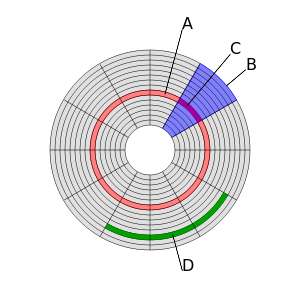 А – 
дорожка диска
НАЗАД    К   ВОПРОСУ
ВЕРНУТЬСЯ   К   ВЫБОРУ  ВОПРОСОВ
Что такое ОЗУ?
ПРАВИЛЬНЫЙ   ОТВЕТ
ВЕРНУТЬСЯ   К   ВЫБОРУ  ВОПРОСОВ
ОЗУ (ОПЕРАТИВНОЕ ЗАПОМИНАЮЩЕЕ УСТРОЙСТВО) - энергозависимая часть системы компьютерной памяти, в которой временно хранятся данные и команды, необходимые процессору для выполнения им операции.
НАЗАД    К   ВОПРОСУ
ВЕРНУТЬСЯ   К   ВЫБОРУ  ВОПРОСОВ
Верно ли утверждение: драйвер предназначен для ввода данных в компьютер?
ПРАВИЛЬНЫЙ   ОТВЕТ
ВЕРНУТЬСЯ   К   ВЫБОРУ  ВОПРОСОВ
Неверно.
 
Драйвер – это программа, обеспечивающая управление работой устройств и согласованный обмен информацией между устройствами.
НАЗАД    К   ВОПРОСУ
ВЕРНУТЬСЯ   К   ВЫБОРУ  ВОПРОСОВ
Что такое утилиты и для чего они нужны?
ПРАВИЛЬНЫЙ   ОТВЕТ
ВЕРНУТЬСЯ   К   ВЫБОРУ  ВОПРОСОВ
Улиты -  сервисные программы, предназначенные для выполнения специализированных типовых задач, связанных с работой оборудования и операционной системы
НАЗАД    К   ВОПРОСУ
ВЕРНУТЬСЯ   К   ВЫБОРУ  ВОПРОСОВ
Какую функцию выполняет графический интерфейс ОС?
ПРАВИЛЬНЫЙ   ОТВЕТ
ВЕРНУТЬСЯ   К   ВЫБОРУ  ВОПРОСОВ
Графический интерфейс - разновидность пользовательского интерфейса, в котором элементы интерфейса (меню, кнопки, значки, списки и т. п.), представленные пользователю на дисплее, исполнены в виде графических изображений. Графический интерфейс является "дружелюбным" для пользователей.
НАЗАД    К   ВОПРОСУ
ВЕРНУТЬСЯ   К   ВЫБОРУ  ВОПРОСОВ
В чём состоит функция командного процессора ОС?
ПРАВИЛЬНЫЙ   ОТВЕТ
ВЕРНУТЬСЯ   К   ВЫБОРУ  ВОПРОСОВ
командный процессор расшифровывает и исполняет команды пользователя
НАЗАД    К   ВОПРОСУ
ВЕРНУТЬСЯ   К   ВЫБОРУ  ВОПРОСОВ
Каковы функции BIOS?
ПРАВИЛЬНЫЙ   ОТВЕТ
ВЕРНУТЬСЯ   К   ВЫБОРУ  ВОПРОСОВ
BIOS выполняет самотестирование устройств, а затем ищет загрузчик операционной системы на доступных носителях информации.
ВЕРНУТЬСЯ   К   ВЫБОРУ  ВОПРОСОВ
НАЗАД    К   ВОПРОСУ
Файл – определённое количество информации, хранящееся на диске и имеющее имя. 
Имя файла состоит из собственного имени и расширения. Расширение показывает тип файла. Также у каждого файла есть дата создания. В каждом файле хранится определённый объём информации, который и определяет размер файла. Файлу могут быть назначены атрибуты: «только для чтения», «скрытый» и др.
Полное имя файла = имя логического диска + путь к файлу + имя файла:

Диск : \ каталог 1\ каталог 1.2 \ каталог 1.2.1\ …\ имя файла

Пример: C: \ DOCS \ PIC \ RASTR \ pic1.bmp
Пользователь работал с каталогом C:\Физика\Задачи\Кинематика. 
Сначала он поднялся на один уровень вверх, затем еще раз поднялся на один уровень вверх и после этого спустился в каталог Экзамен и открыл файл Билеты.doc 
Как запишется полное имя этого файла?
С :
Физика
Задачи
Кинематика
Экзамен
Билеты.doc
Пользователь работал с каталогом C:\Физика\Задачи\Кинематика. 
Сначала он поднялся на один уровень вверх, затем еще раз поднялся на один уровень вверх и после этого спустился в каталог Экзамен и открыл файл Билеты.doc 
Как запишется полное имя этого файла?
ПОДУМАЙЕЩЁ
НА  ШАГ  НАЗАД
Пользователь работал с каталогом C:\Физика\Задачи\Кинематика. 
Сначала он поднялся на один уровень вверх, затем еще раз поднялся на один уровень вверх и после этого спустился в каталог Экзамен и открыл файл Билеты.doc 
Как запишется полное имя этого файла?
С : \
Физика
Задачи
Кинематика
Экзамен
Билеты.doc
Пользователь работал с каталогом C:\Физика\Задачи\Кинематика. 
Сначала он поднялся на один уровень вверх, затем еще раз поднялся на один уровень вверх и после этого спустился в каталог Экзамен и открыл файл Билеты.doc 
Как запишется полное имя этого файла?
ПОДУМАЙЕЩЁ
НА  ШАГ  НАЗАД
Пользователь работал с каталогом C:\Физика\Задачи\Кинематика. 
Сначала он поднялся на один уровень вверх, затем еще раз поднялся на один уровень вверх и после этого спустился в каталог Экзамен и открыл файл Билеты.doc 
Как запишется полное имя этого файла?
С : \ Физика
Задачи
Кинематика
Экзамен
Билеты.doc
Пользователь работал с каталогом C:\Физика\Задачи\Кинематика. 
Сначала он поднялся на один уровень вверх, затем еще раз поднялся на один уровень вверх и после этого спустился в каталог Экзамен и открыл файл Билеты.doc 
Как запишется полное имя этого файла?
ПОДУМАЙЕЩЁ
НА  ШАГ  НАЗАД
Пользователь работал с каталогом C:\Физика\Задачи\Кинематика. 
Сначала он поднялся на один уровень вверх, затем еще раз поднялся на один уровень вверх и после этого спустился в каталог Экзамен и открыл файл Билеты.doc 
Как запишется полное имя этого файла?
С:\Физика\Экзамен
Задачи
Кинематика
Билеты.doc
Пользователь работал с каталогом C:\Физика\Задачи\Кинематика. 
Сначала он поднялся на один уровень вверх, затем еще раз поднялся на один уровень вверх и после этого спустился в каталог Экзамен и открыл файл Билеты.doc 
Как запишется полное имя этого файла?
ПОДУМАЙЕЩЁ
НА  ШАГ  НАЗАД
Пользователь работал с каталогом C:\Физика\Задачи\Кинематика. 
Сначала он поднялся на один уровень вверх, затем еще раз поднялся на один уровень вверх и после этого спустился в каталог Экзамен и открыл файл Билеты.doc 
Как запишется полное имя этого файла?
С:\Физика\Экзамен\Билеты.doc
Задачи
Кинематика
Пользователь работал с каталогом
 D:\Учеба\Математика\Задания.
Сначала он поднялся на один уровень вверх, далее спустился в каталог Оценки и открыл файл год.xls 
Запишите полное имя файла.
C:
D:
Учеба
Задания
Математика
Оценки
год.xls
Пользователь работал с каталогом
 D:\Учеба\Математика\Задания.
Сначала он поднялся на один уровень вверх, далее спустился в каталог Оценки и открыл файл год.xls 
Запишите полное имя файла.
ПОДУМАЙЕЩЁ
НА  ШАГ  НАЗАД
Пользователь работал с каталогом
 D:\Учеба\Математика\Задания.
Сначала он поднялся на один уровень вверх, далее спустился в каталог Оценки и открыл файл год.xls 
Запишите полное имя файла.
D : \
C:
Учеба
Задания
Математика
Оценки
год.xls
Пользователь работал с каталогом
 D:\Учеба\Математика\Задания.
Сначала он поднялся на один уровень вверх, далее спустился в каталог Оценки и открыл файл год.xls 
Запишите полное имя файла.
ПОДУМАЙЕЩЁ
НА  ШАГ  НАЗАД
Пользователь работал с каталогом
 D:\Учеба\Математика\Задания.
Сначала он поднялся на один уровень вверх, далее спустился в каталог Оценки и открыл файл год.xls 
Запишите полное имя файла.
D:\Учеба
C:
Задания
Математика
Оценки
год.xls
Пользователь работал с каталогом
 D:\Учеба\Математика\Задания.
Сначала он поднялся на один уровень вверх, далее спустился в каталог Оценки и открыл файл год.xls 
Запишите полное имя файла.
ПОДУМАЙЕЩЁ
НА  ШАГ  НАЗАД
Пользователь работал с каталогом
 D:\Учеба\Математика\Задания.
Сначала он поднялся на один уровень вверх, далее спустился в каталог Оценки и открыл файл год.xls 
Запишите полное имя файла.
D:\Учеба\Математика
C:
Задания
Оценки
год.xls
Пользователь работал с каталогом
 D:\Учеба\Математика\Задания.
Сначала он поднялся на один уровень вверх, далее спустился в каталог Оценки и открыл файл год.xls 
Запишите полное имя файла.
ПОДУМАЙЕЩЁ
НА  ШАГ  НАЗАД
Пользователь работал с каталогом
 D:\Учеба\Математика\Задания.
Сначала он поднялся на один уровень вверх, далее спустился в каталог Оценки и открыл файл год.xls 
Запишите полное имя файла.
D:\Учеба\Математика\Оценки
C:
Задания
год.xls
Пользователь работал с каталогом
 D:\Учеба\Математика\Задания.
Сначала он поднялся на один уровень вверх, далее спустился в каталог Оценки и открыл файл год.xls 
Запишите полное имя файла.
ПОДУМАЙЕЩЁ
НА  ШАГ  НАЗАД
Пользователь работал с каталогом
 D:\Учеба\Математика\Задания.
Сначала он поднялся на один уровень вверх, далее спустился в каталог Оценки и открыл файл год.xls 
Запишите полное имя файла.
D:\Учеба\Математика\Оценки\год.xls
C:
Задания
В ОС Windows поиск файлов осуществляется с помощью меню «Пуск» или пункта Поиск в окне папки.

Если вы не знаете точно имя файла, то для его поиска можно использовать
* - заменяет любое количество любых символов;
? – заменяет один любой символ.

Пример:
Условие поиска файлов, начинающихся на «Ф»: 
Ф*.*

Условие поиска файлов, расширение которых начинается на «d»: 
*.d*
Домашнее задание:
- знать основные понятия урока;
изобразить файловую систему домашнего компьютера (при отсутствии компьютера – изобразить содержание любой книги в виде файловой структуры)

Тема для внеаудиторной работы:
 «Файловые системы FAT и NTFS: особенности, достоинства и недостатки».  Составить сравнительную таблицу.